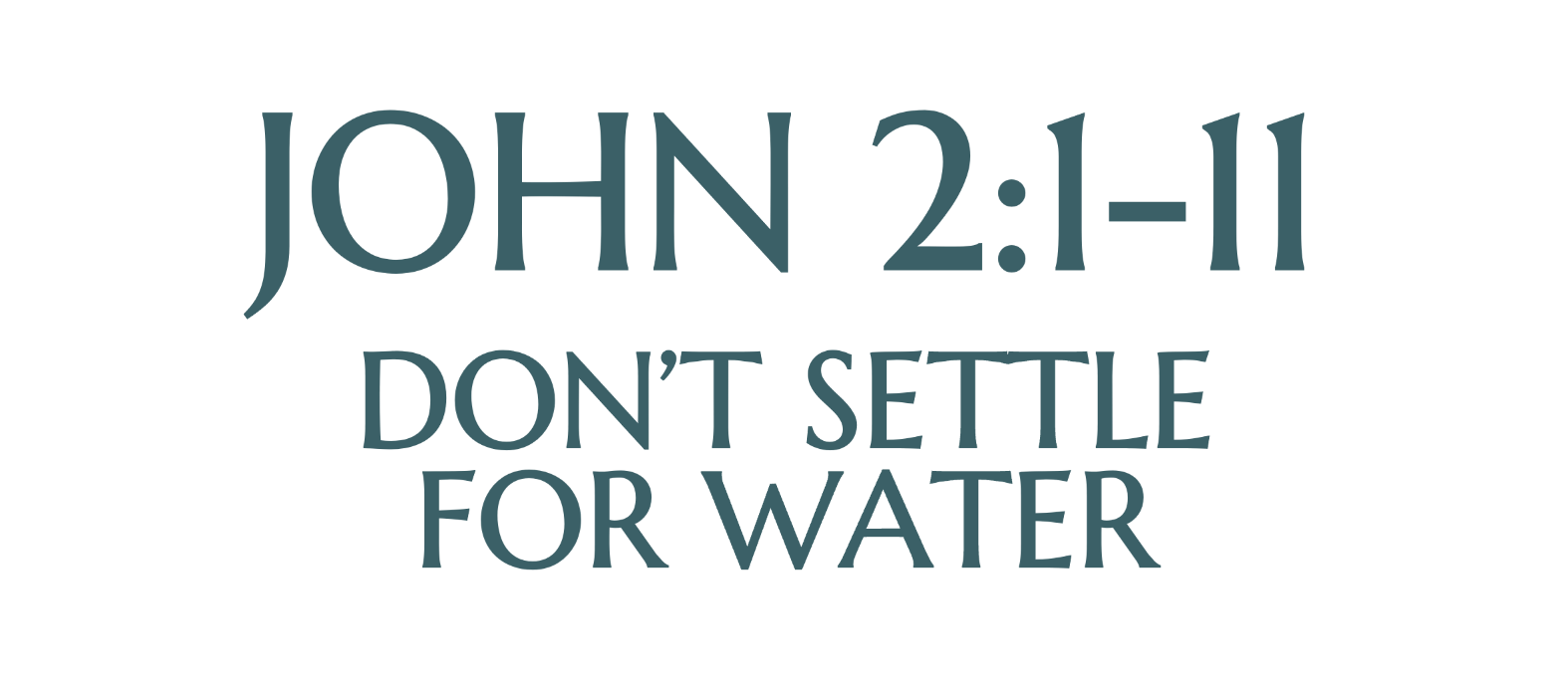 (Jn. 2:1) On the third day a wedding took place at Cana in Galilee.
2 Jesus’ mother was there, and Jesus and his disciples had also been invited to the wedding.
(Jn. 2:3) When the wine was gone, Jesus’ mother said to him,
“They have no more wine.”
Weddings could last for a week.
Tobit 8:19; 11:18
In an honor-shame culture, the groom’s family could be taken to court.
e.g. Mishnah, Bava Batra, 9:4
(Jn. 2:3) When the wine was gone, Jesus’ mother said to him,
“They have no more wine.”
4 “Woman, why do you involve me?” Jesus replied.
“My hour has not yet come.”
(Jn. 19:26) “Woman, behold, your son!”
“Hey, girl!”
(Jn. 2:3) When the wine was gone, Jesus’ mother said to him,
“They have no more wine.”
4 “Woman, why do you involve me?” Jesus replied.
“My hour has not yet come.”
“What to me and to you.”
(ti emoi kai soi)
“What do you and I have in common (as far as the matter at hand is concerned)?”
Matthew 8:29; Mark 1:24 
Andreas Kostenberger, John (Baker Academic, 2004), 94-95.
(Jn. 2:3) When the wine was gone, Jesus’ mother said to him,
“They have no more wine.”
4 “Woman, why do you involve me?” Jesus replied.
“My hour has not yet come.”
John 4:21; 5:25, 7:30; 8:20; 12:23, 27; 13:1; 17:1
(Jn. 2:3) When the wine was gone, Jesus’ mother said to him,
“They have no more wine.”
4 “Woman, why do you involve me?” Jesus replied.
“My hour has not yet come.”
5 His mother said to the servants,
“Do whatever he tells you.”
(Jn. 2:6) Nearby stood six stone water jars, the kind used by the Jews for ceremonial washing, each holding from twenty to thirty gallons.
(Jn. 2:6) Nearby stood six stone water jars, the kind used by the Jews for ceremonial washing, each holding from twenty to thirty gallons.
(Mk. 7:2) Some Pharisees noticed that some of his disciples failed to follow the Jewish ritual of hand washing before eating.
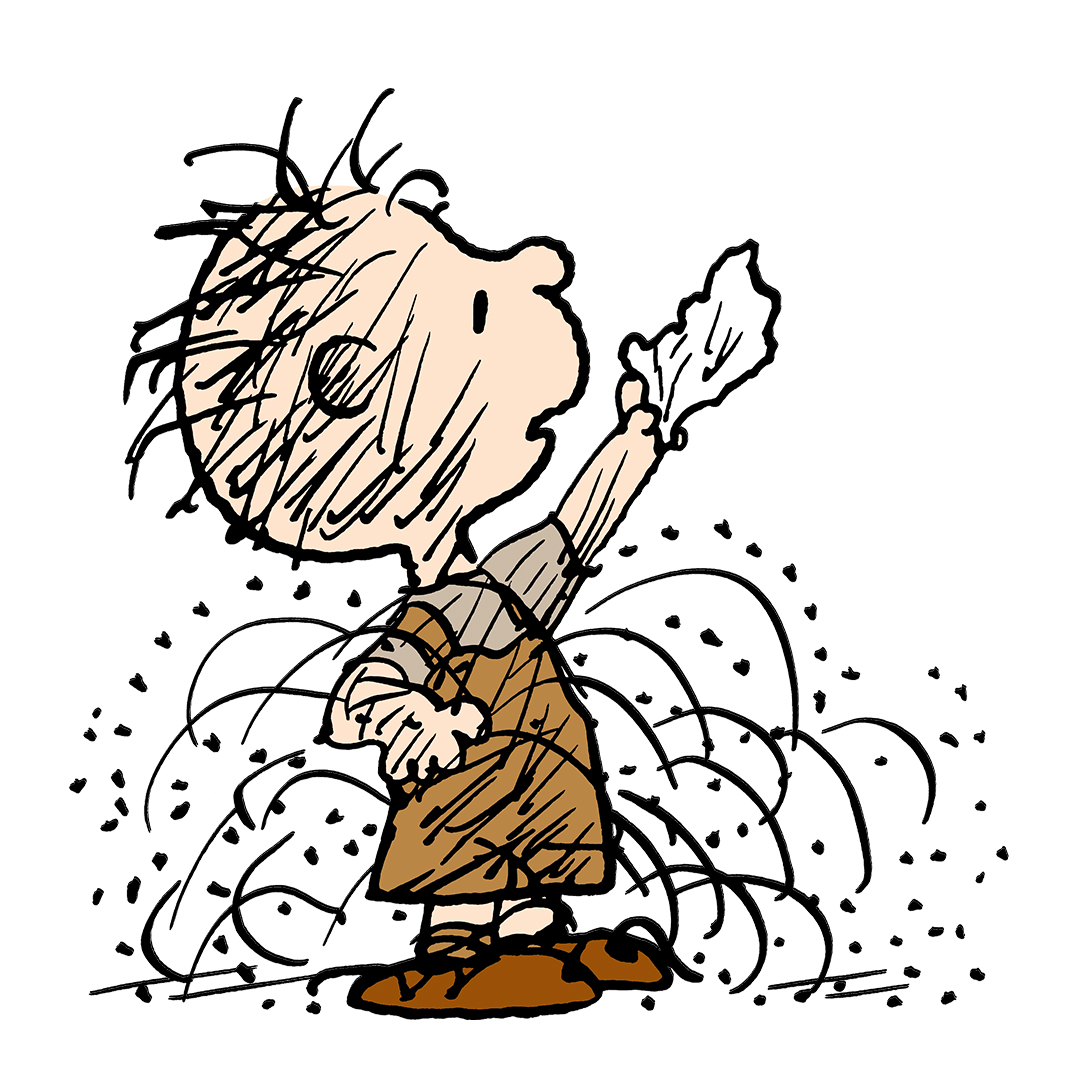 Ceremonial Washing
Not for hygiene.
“Sin is contagious!”
Talmud, Sotah 4b; Shabbat, 62b; Pesachim, 30b
(Jn. 2:6) Nearby stood six stone water jars, the kind used by the Jews for ceremonial washing, each holding from twenty to thirty gallons.
(Mk. 7:3) The Jews, especially the Pharisees, do not eat until they have poured water over their cupped hands,
as required by their ancient traditions.
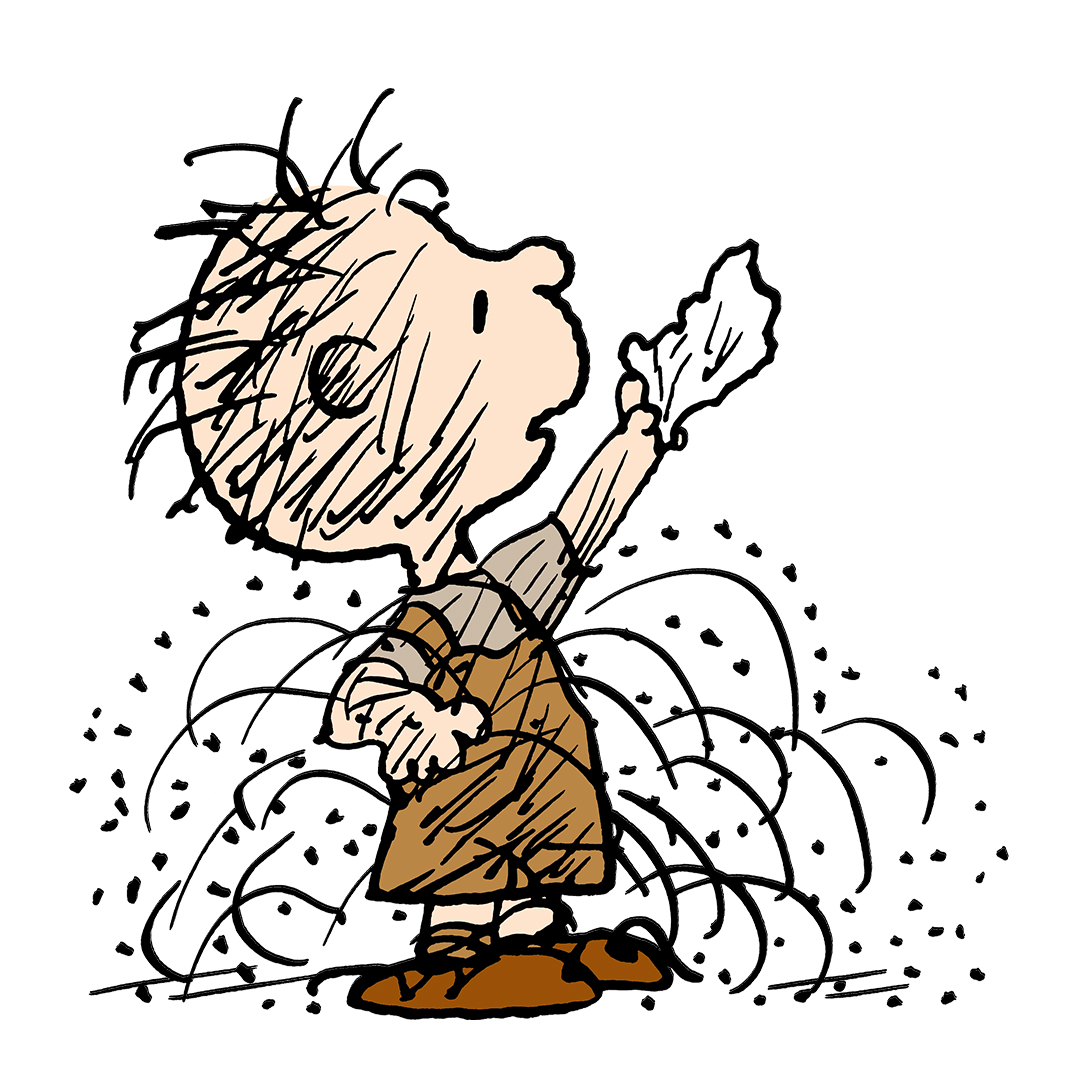 Ceremonial Washing
Not for hygiene.
“Sin is contagious!”
Talmud, Sotah 4b; Shabbat, 62b; Pesachim, 30b
(Jn. 2:6) Nearby stood six stone water jars, the kind used by the Jews for ceremonial washing, each holding from twenty to thirty gallons.
(Mk. 7:5) So they asked him,
“Why don’t your disciples follow our age-old tradition? They eat without first performing the hand-washing ceremony.”
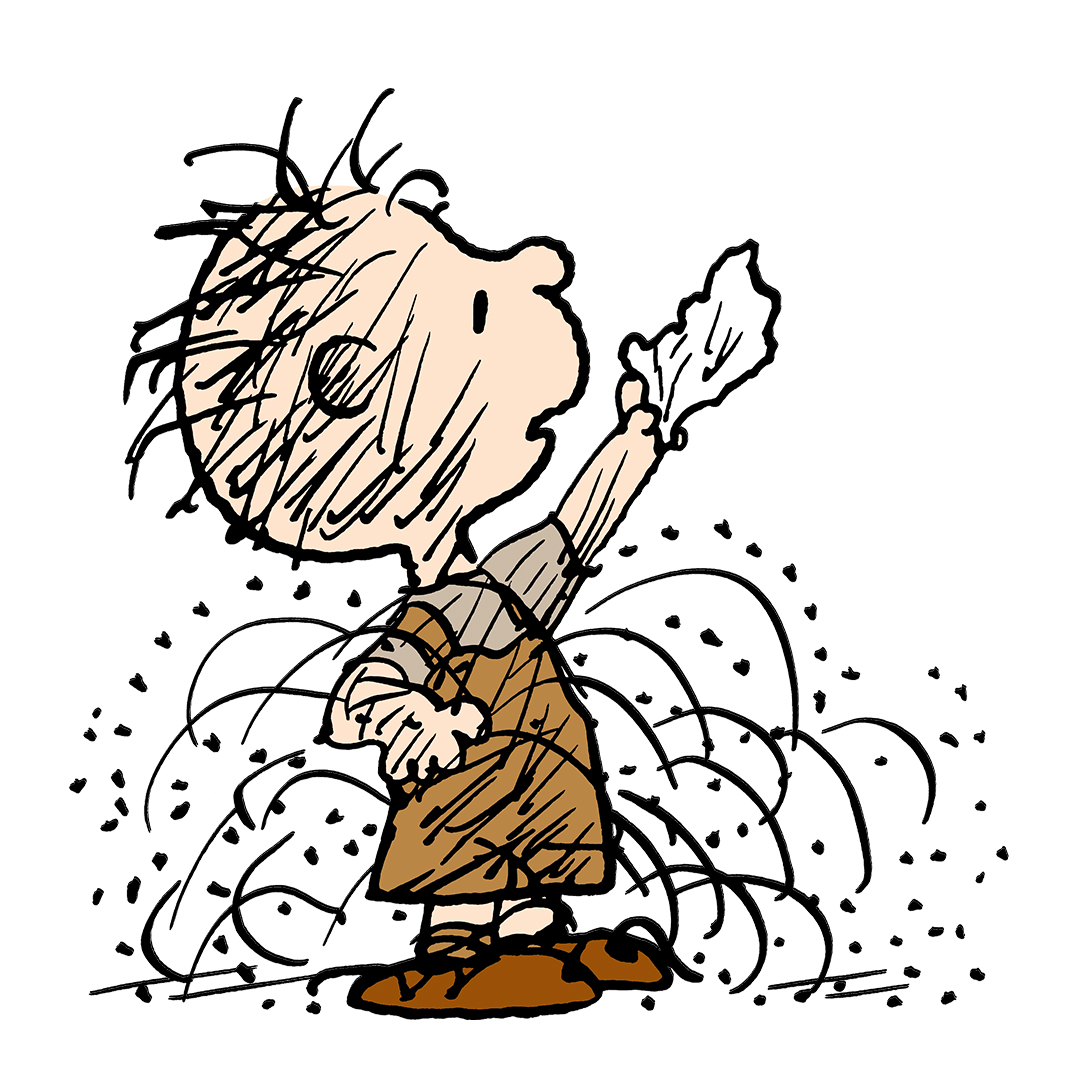 Ceremonial Washing
Not for hygiene.
“Sin is contagious!”
Talmud, Sotah 4b; Shabbat, 62b; Pesachim, 30b
(Jn. 2:6) Nearby stood six stone water jars, the kind used by the Jews for ceremonial washing, each holding from twenty to thirty gallons.
(Mk. 7:6) Jesus replied, “You hypocrites! Isaiah was right when he prophesied about you.
‘These people honor me with their lips,
but their hearts are far from me.’”
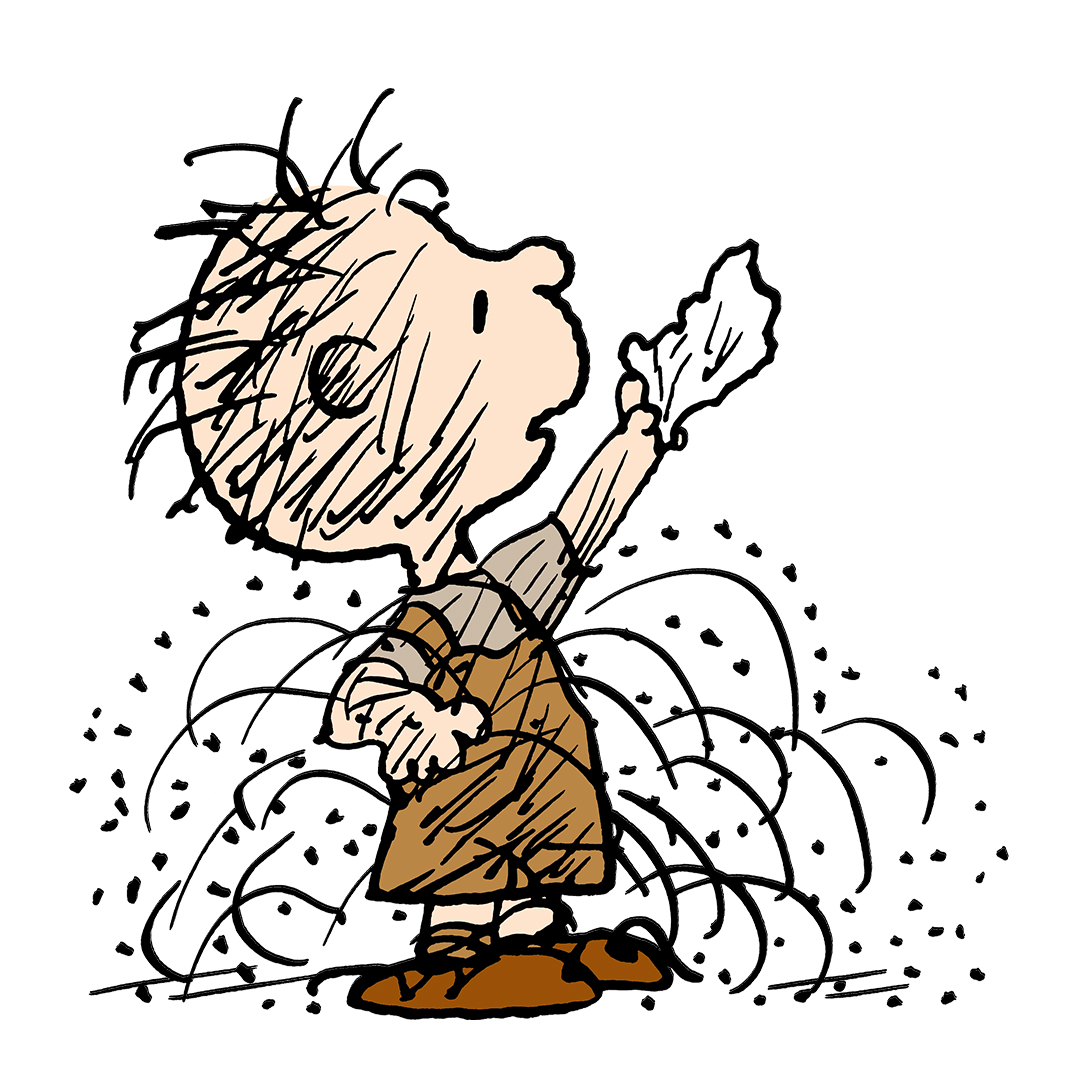 Ceremonial Washing
Not for hygiene.
“Sin is contagious!”
Talmud, Sotah 4b; Shabbat, 62b; Pesachim, 30b
(Jn. 2:6) Nearby stood six stone water jars, the kind used by the Jews for ceremonial washing, each holding from twenty to thirty gallons.
(Mk. 7:7-8) “‘Their worship is a farce, for they teach man-made ideas as commands from God.’ You ignore God’s law and substitute your own tradition.”
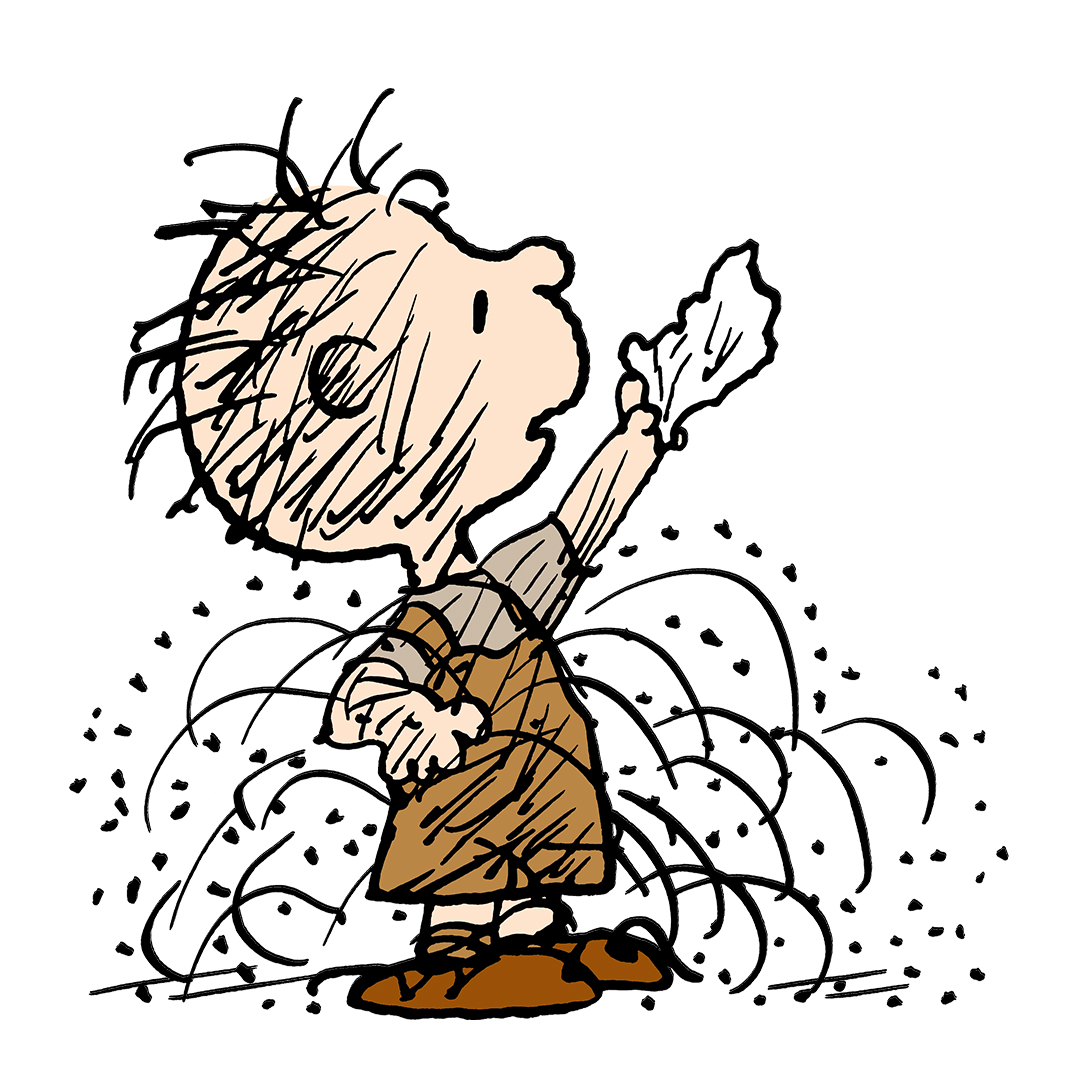 Ceremonial Washing
Not for hygiene.
“Sin is contagious!”
Talmud, Sotah 4b; Shabbat, 62b; Pesachim, 30b
(Jn. 2:6) Nearby stood six stone water jars, the kind used by the Jews for ceremonial washing, each holding from twenty to thirty gallons.
(Mk. 7:13) “You cancel the word of God in order to hand down your own tradition. And this is only one example among many others.”
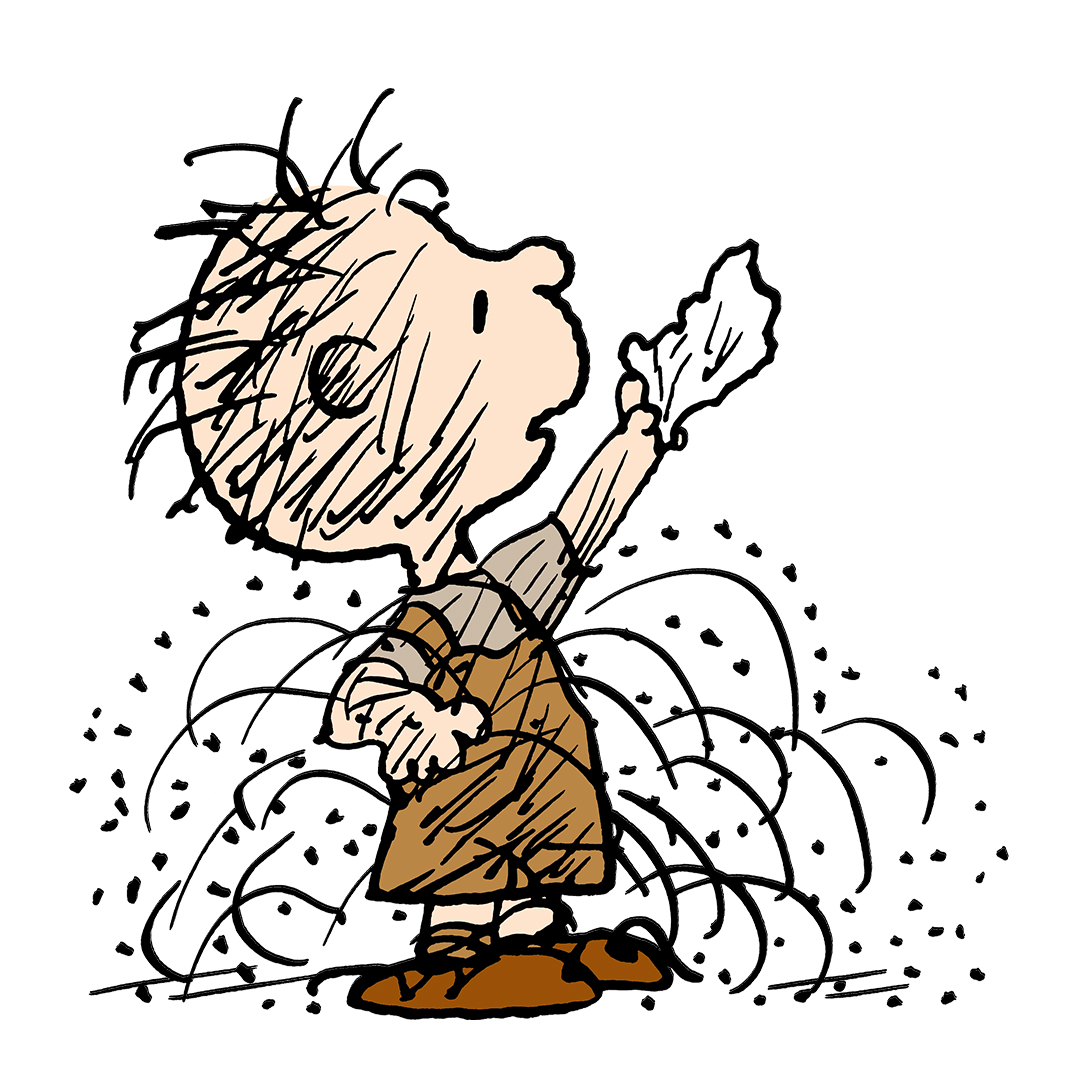 Ceremonial Washing
Not for hygiene.
“Sin is contagious!”
Talmud, Sotah 4b; Shabbat, 62b; Pesachim, 30b
(Jn. 2:6) Nearby stood six stone water jars, the kind used by the Jews for ceremonial washing, each holding from twenty to thirty gallons.
(Mk. 7:15) “It’s not what goes into your body that defiles you,
but by what comes out of your heart.”
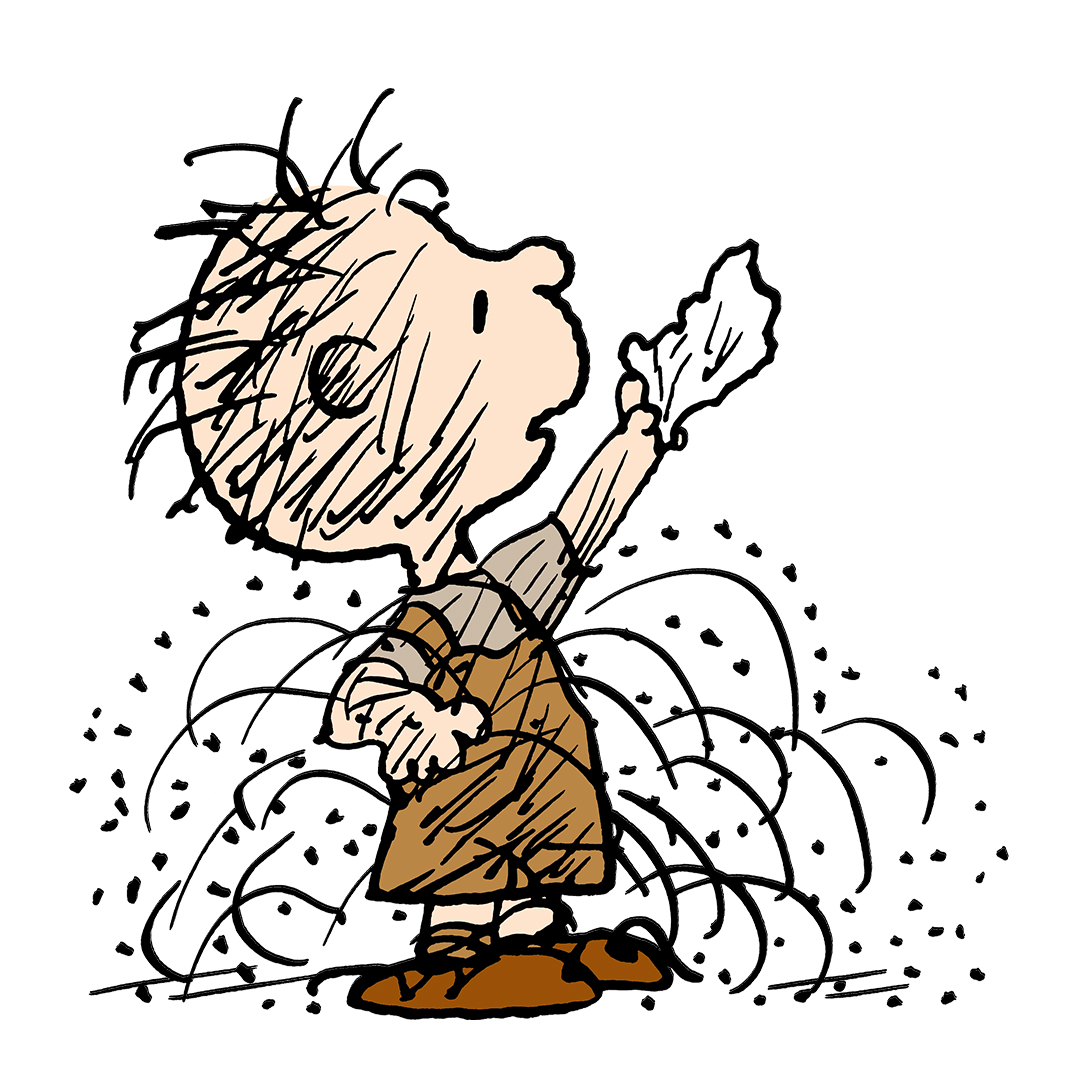 Ceremonial Washing
Not for hygiene.
“Sin is contagious!”
Talmud, Sotah 4b; Shabbat, 62b; Pesachim, 30b
(Jn. 2:6) Nearby stood six stone water jars, the kind used by the Jews for ceremonial washing, each holding from twenty to thirty gallons.
(Mk. 7:21-22) “Out of a person’s heart, come evil thoughts, sexual immorality, theft, murder, adultery, greed, wickedness, deceit, lustful desires, envy, slander, pride, and foolishness.”
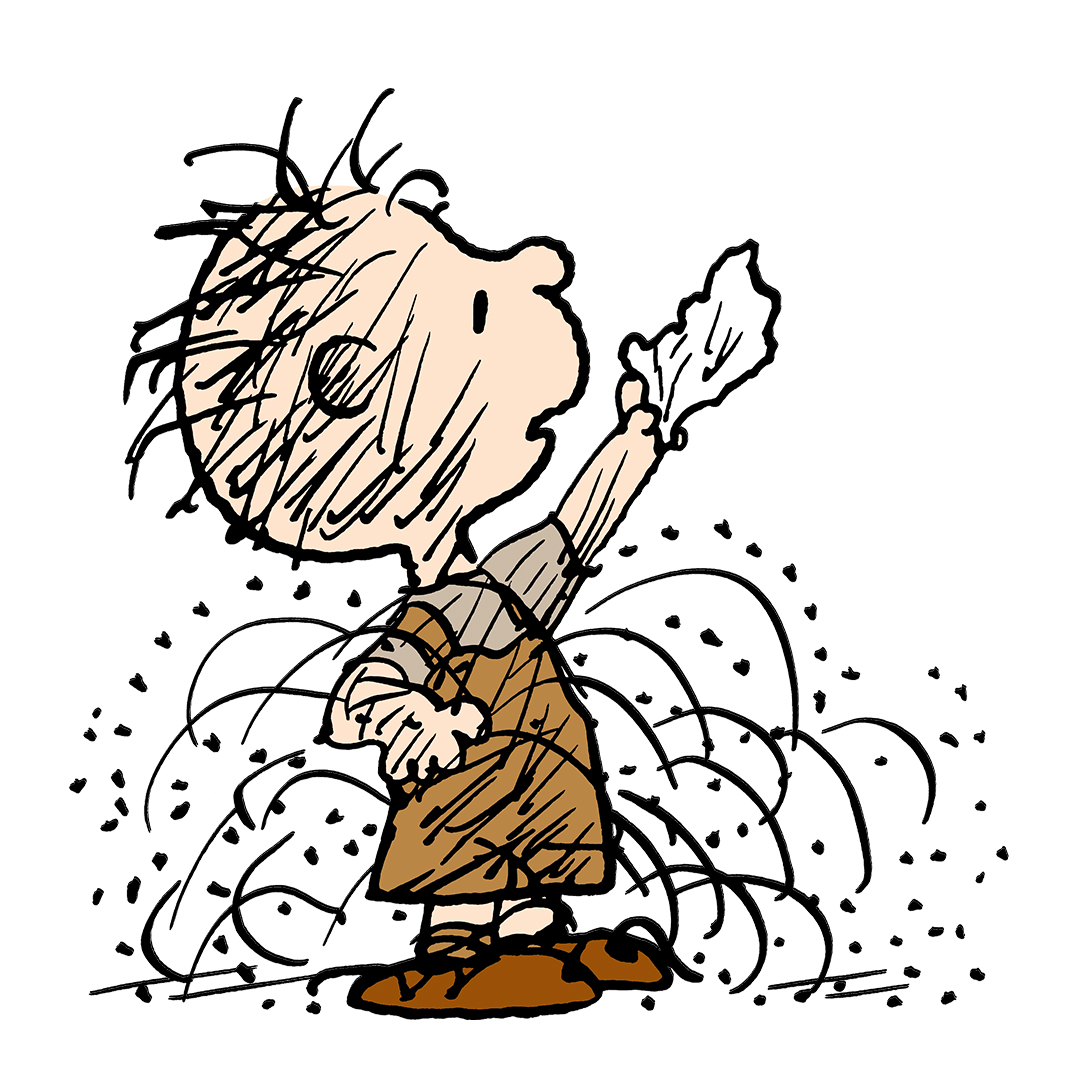 Ceremonial Washing
Not for hygiene.
“Sin is contagious!”
Talmud, Sotah 4b; Shabbat, 62b; Pesachim, 30b
(Jn. 2:6) Nearby stood six stone water jars, the kind used by the Jews for ceremonial washing, each holding from twenty to thirty gallons.
Ceremonial Washing
Not for hygiene.
“Sin is contagious!”
Talmud, Sotah 4b; Shabbat, 62b; Pesachim, 30b
(Jn. 2:6) Nearby stood six stone water jars, the kind used by the Jews for ceremonial washing, each holding from twenty to thirty gallons. 
7 Jesus said to the servants,
“Fill the jars with water.”
So, they filled them to the brim.
(Jn. 2:8) Then Jesus told them,
“Now draw some out and take it to the master of ceremonies.”
(Jn. 2:9) They did so, and the master of ceremonies tasted the water that had been turned into wine.
He did not realize where it had come from, though the servants who had drawn the water knew.
Then he called the groom aside.
(Jn. 2:10) The master of ceremonies said,
“Everyone brings out the choice wine first and then the cheaper wine after the guests have drunk freely.
But you have saved the best till now!”
(Jn. 2:11) What Jesus did here in Cana of Galilee was the first of the signs through which he revealed his glory.
And his disciples believed in him.
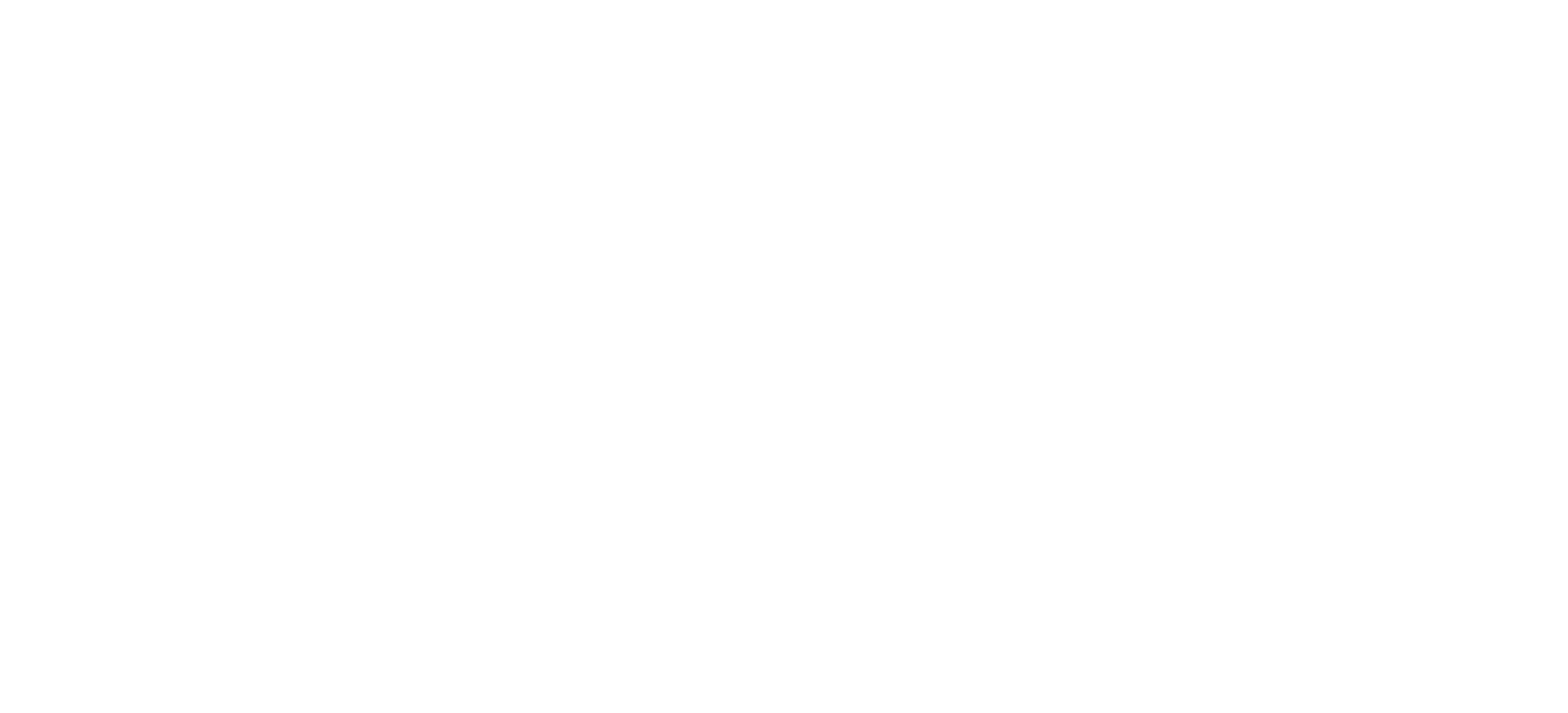 Jesus wanted to begin by throwing a party.
Jesus was invited to parties.
Verse 2
Jesus made good wine.
Verse 10
Jesus made a lot of wine.
Verse 6
120-180 gallons; “They filled them to the brim” (verse 7).
(Jn. 10:10) Jesus said, “I have come that they may have life, and have it to the full!”
(Jn. 15:11) Jesus said, “I have told you this so that my joy may be in you and that your joy may be complete. 
12 My teaching is this: Love each other as I have loved you.”
Why did Jesus change the water used for the “custom of purification”?
Jesus wanted to begin by doing away with formalism.
for·​mal·​ism (noun)
“The practice or the doctrine of strict adherence to prescribed or external forms (as in religion).”
Merriam Webster
Jesus wanted to begin by doing away with formalism.
Formalism is sub-personal.
Reading a script to one another.
Far easier than relating.
Formalism focuses on externals.
Repetition, identical language, similar movements, etc.
Formalism is a distorted view of God.
What does God get out of this?
Formalism keeps people from God.
Christian forms: Alcohol, poker, movies?
Jesus wanted to begin by doing away with formalism.
Formalism is sub-personal.
Reading a script to one another.
Far easier than relating.
Formalism focuses on externals.
Repetition, identical language, similar movements, etc.
Formalism is a distorted view of God.
What does God get out of this?
Formalism keeps people from God.
Christian forms: Alcohol, poker, movies?
Our problem?
We actually prefer formalism!
Do you have water or wine?
“I’m part of a church,
but only show up when I feel like it.”
If Jesus Christ is real,
then why are we dabbling with Christianity?
Do you have water or wine?
“I’m part of a church,
but only show up when I feel like it.”
If Jesus Christ isn’t real,
then why are we dabbling with Christianity?
Do you have water or wine?
“I regularly come to Bible studies,
but I don’t share or contribute.”
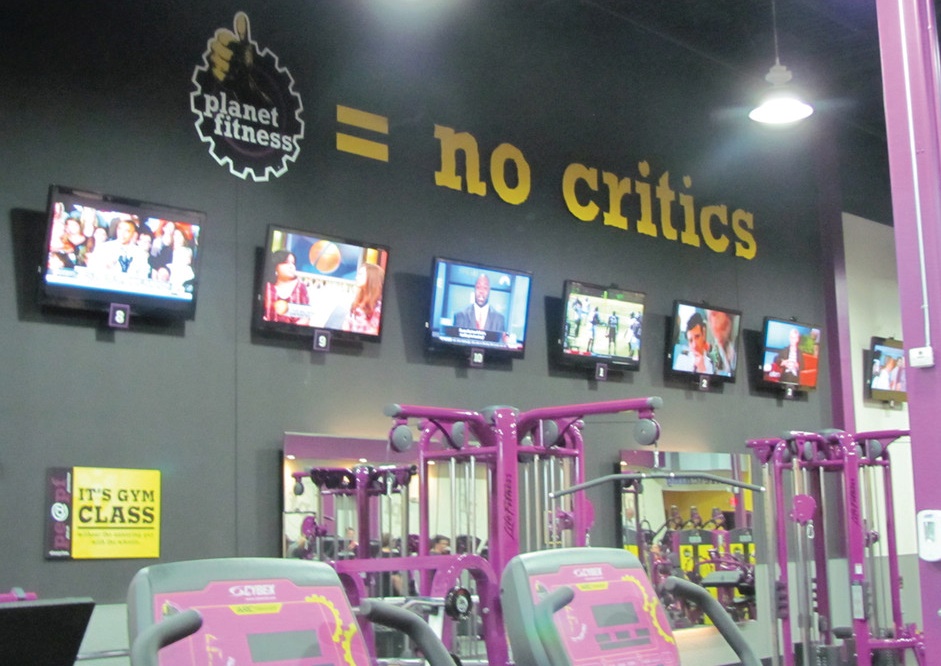 Do you have water or wine?
“I regularly come to Bible studies,
but I don’t share or contribute.”
(Lk. 9:24) Jesus said, “If you try to hang on to your life, you will lose it. But if you give up your life for my sake, you will save it.”
(Acts 20:35) Jesus said, “It is more blessed to give than to receive.”
(Mt. 10:8) Jesus said, “Freely you have received; freely give.”
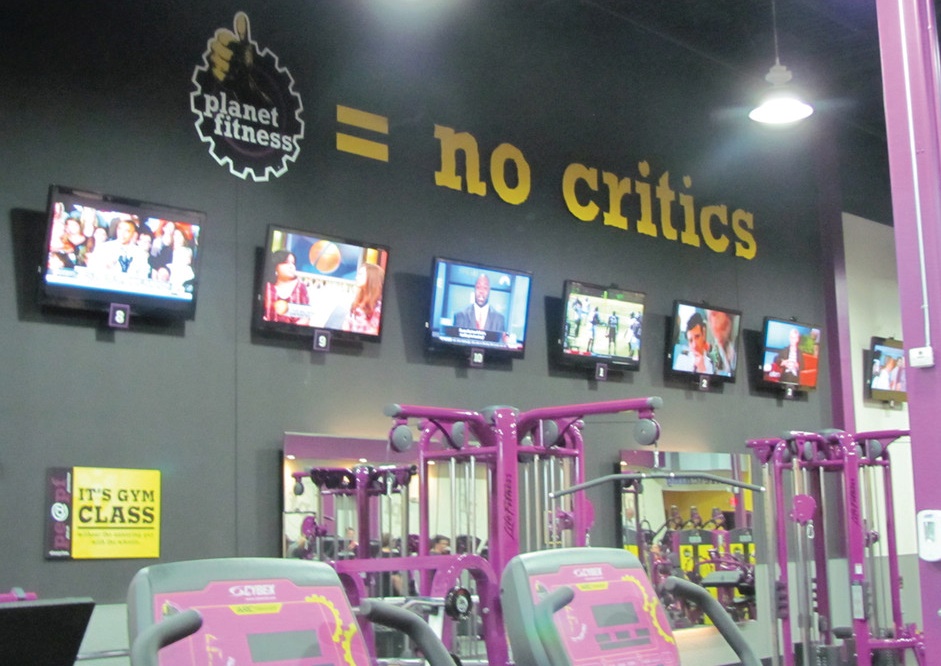 Do you have water or wine?
“I live with other Christians,
but I don’t get anything out of it.”
Do you have water or wine?
“I feel the same whether or not I choose to follow God.”
What could this signify?
Could formalism be the culprit for why you’ve lost the joy in your life?
That can change!
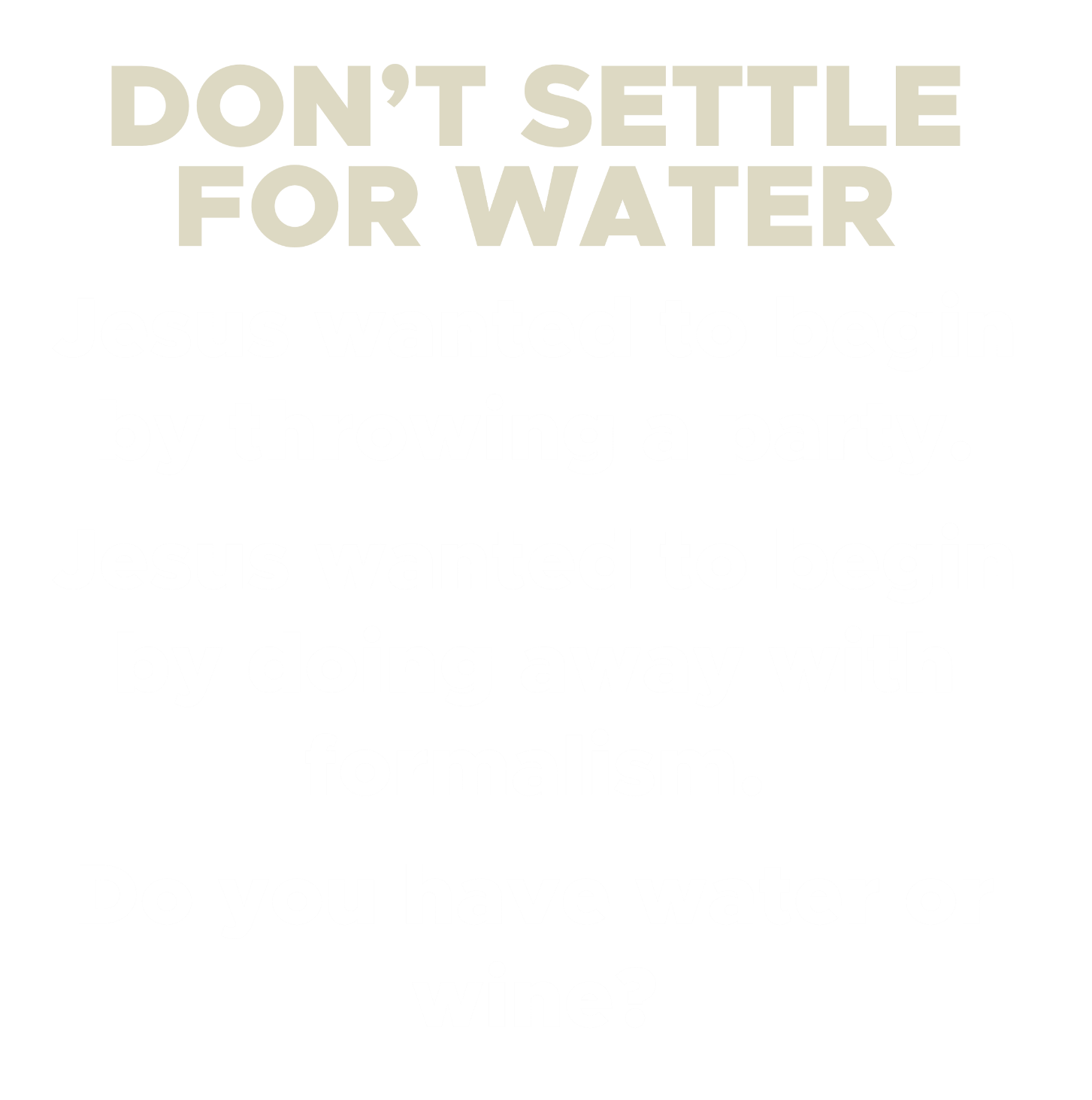